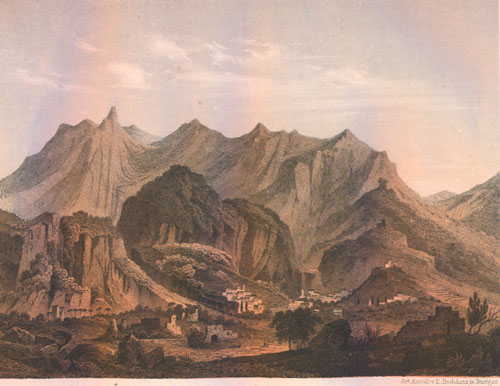 SpartiSPARTA
Antična Sparta
Dorska polis, ob reki Evrotas v pokrajini Lakonija (Lakedaimon - Lakedaimon)
Zgodovina
9. stoletje p.n.š.  – jug Peleponeza zavzamejo in poselijo 			  Dorci
550 p.n.š.           – ustanovljena peleponeška zveza
5.stoletje p.n.š.   – grško-perzijske vojne
431-404 p.n.š.    – peleponeška vojna
371 p.n.š.           – Tebe premagajo Sparto
359-336 p.n.š.    – Filip II. Makedonski doseže prevlado 			  v Grčiji
146 p.n.š.           – postane rimska provinca
1834 n.š.            – grški kralj Otto razglasi ustanovitev   				  sodobne Sparte
Politična ureditev
2 KRALJA
EFORI (5)
volitve
GERUZIJA (28)
veto
volitve
APELA
Spartanska družba
Spartiati – potomci Dorcev
vse politične in osebne pravice
Trgovci, obrtniki, poljedelci
Osebno svobodni
Potomci starega prebivalstva
Opravljali delo sužnjev
Vzgoja
Ob rojstvu so starešine odločale o življenju otroka
Do 7. leta jih vzgajajo dojilje
Nato vzgojo prevzame država
Deklice so deležne enake vzgoje
Spartanke
Ženske so v Sparti uživle veliko večjo svobodo in ugled kakor njihove sodobnice drugod po antični Grčiji. 
Na primer:
	▪ Dovoljeno jim je bilo posedovati in upravljati z lastnim  posestvom, prav tako pa so lahko upravljale 	s posestvi     svojih mož, ko so bili ti v vojni. 
	▪ Zakon jim je priznaval svobodno izbiro moža in jim    dovoljeval vložitev ločitve, v enaki meri kot moškim
	▪ Le redko so se poročale pod 20. letom
	▪ Oblačile so se v lake in kratke tunike ali pa so bile gole,                             vendar le ob posebnih praznikih
Zanimivosti
L
	Sparanski znak je bila grška črka lambada (enačimi jo z našo L), ko je predstavljala besedo Lakadonec
Homerjeva Sparta
Sparta, ki jo srečamo v Homerjevi Iliadi je Sparti, ki so jo ustanovili Dorci sličan le po imenu in lokaciji. Ocenjujejo, da je 80 let starejša.
Lakonski odgovor
	Spartanci niso marali dolgoveznih govorov, pač pa so cenili kratke, zgoščene in jedernate ogovore in si preizadevali s čim manj besedami povedati bistvo. Anekdota pravi, ko je Filip II. poslal v Sparto sla z besedami: »če prestopim meje Lakonije, bom porušil Sprat do tal«, so mu ti odgovorili: »Če.«
Namesto slovesa 
	Ko so se spartaci odpravljali na boj, so jim žene izročile njihove ščite in jih pospremile z besedami: » S ščitom ali na njem.« 
	Kar je pomenilo da naj se vrne ali mrtev ali kot zmagovalec.
Literatura
http://en.wikipedia.org/wiki/Sparta 
V. Brodnik, R. A. Jernejčič, Z. Radonjič,T. Urankar-Dornik: Zgodovina 1
A. Svore: Stari grki; Slovenska matica,